Does Better Information Lead to Better Choices? Evidence from Energy-Efficiency Labels
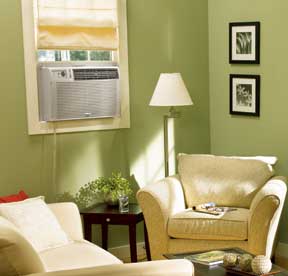 Lucas Davis & Gilbert Metcalf (2015)
Journal of the Association of Environmental and Resource Economists
http://ei.haas.berkeley.edu
Geoff Marke
Economist, Missouri Office of the Public Counsel
Nov. 21, 2016
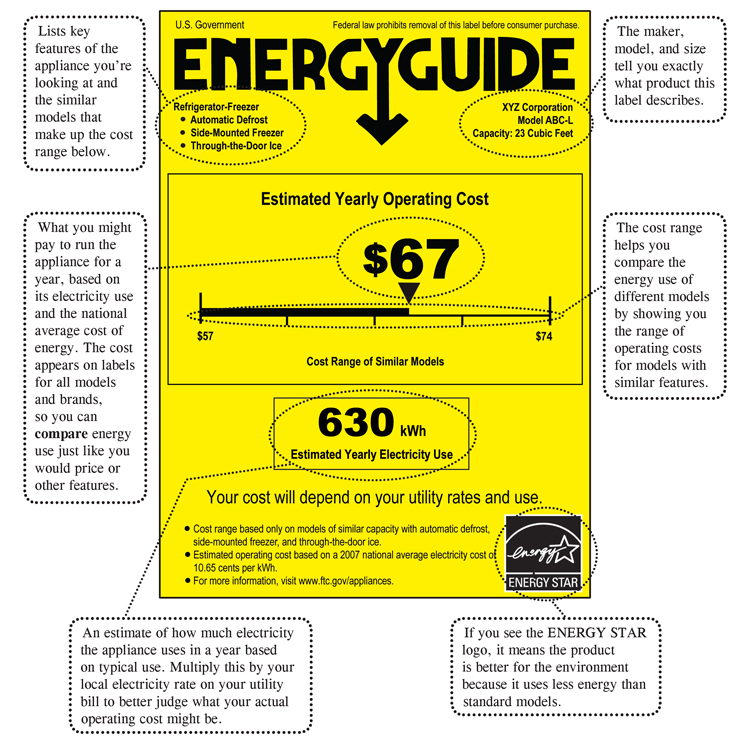 Government Mandated Labels
Collectively, EnergyGuide labels are applied to over 60% of all residential appliances
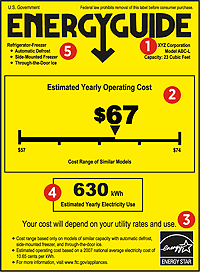 Accounting for 13% of total U.S. energy consumption
Values based on U.S. Average
Does it work?
Sort of… 
 
Daniel Kahneman (2011) “What you see is all there is?”
People take in the information without analyzing it carefully.

No additional effort taken to understand what that information means to them or to take into account local conditions.
But how big of a discrepancy is there in energy savings?
Highly dependent on where you live.

Within the lower 48 US states the annual cooling hours range by a 9:1 ratio. 
Annual HVAC costs Washington = $28.00
Annual HVAC costs Florida = $316.00 

All states see the same EnergyGuide label.
U.S. Breakdown
Air conditioner penetration in homes?
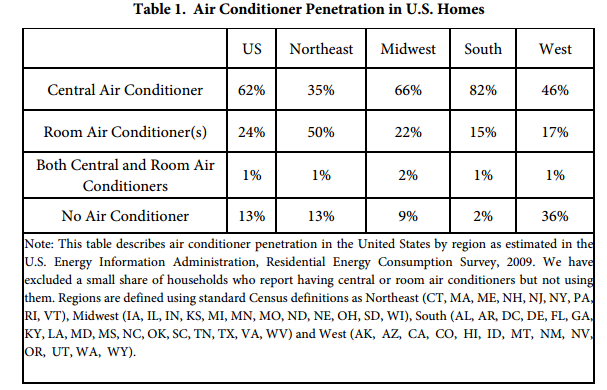 Annual Cooling Hours by state?
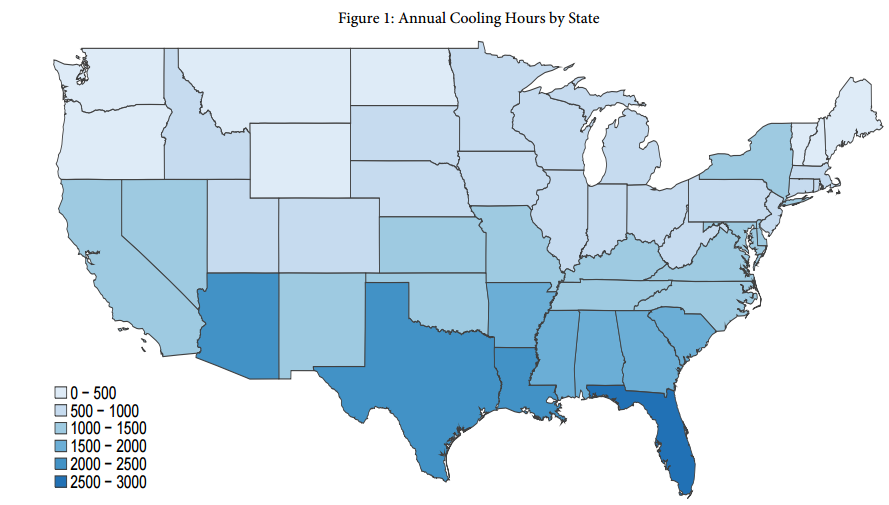 Residential electricity prices by state?
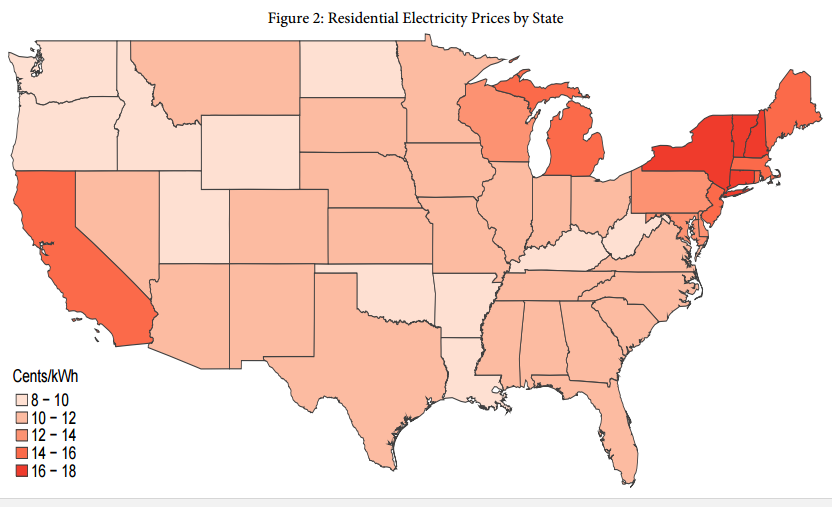 The cost of operating a medium-sized room air conditioner?
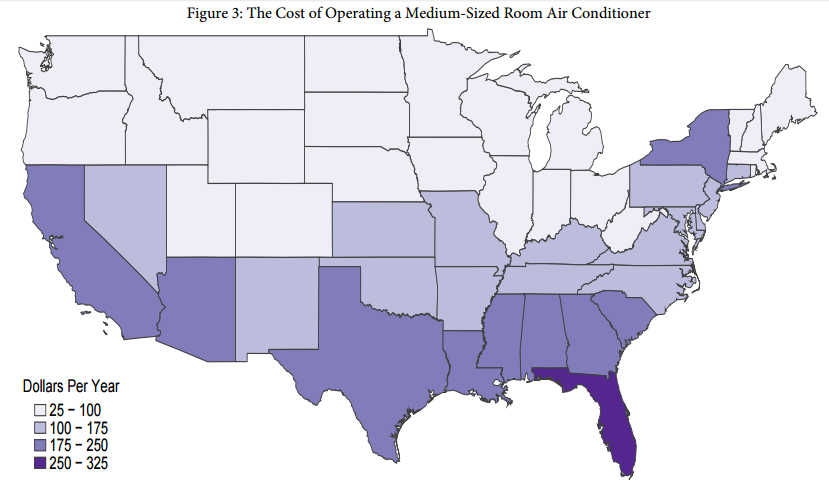 Share of energy star air conditioners sold in 2009?
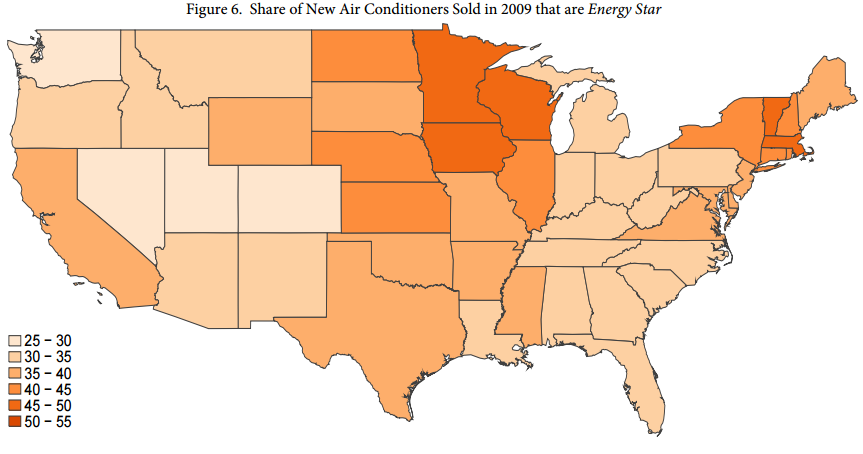 The experiment
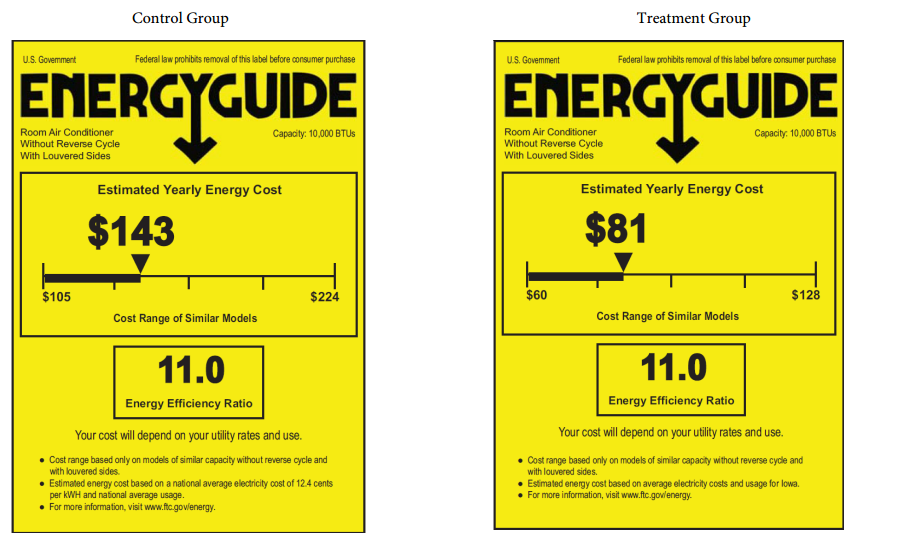 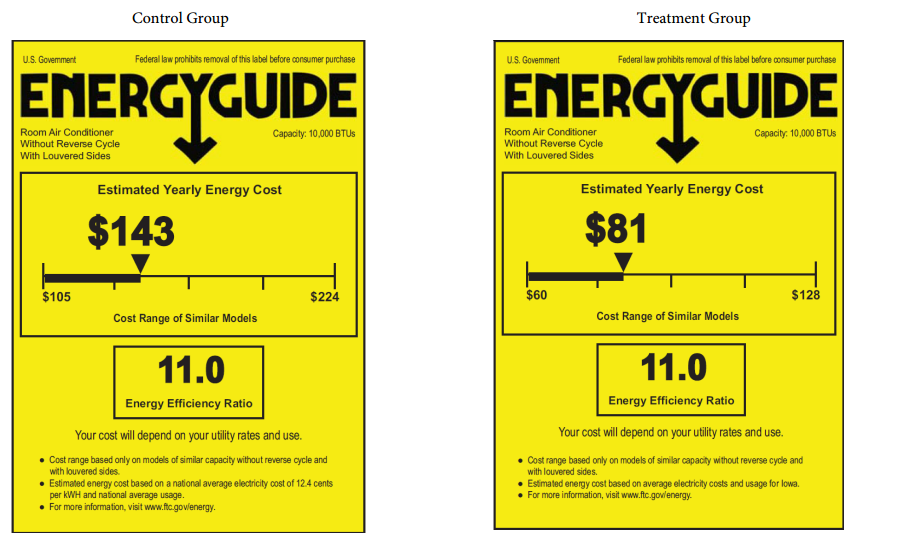 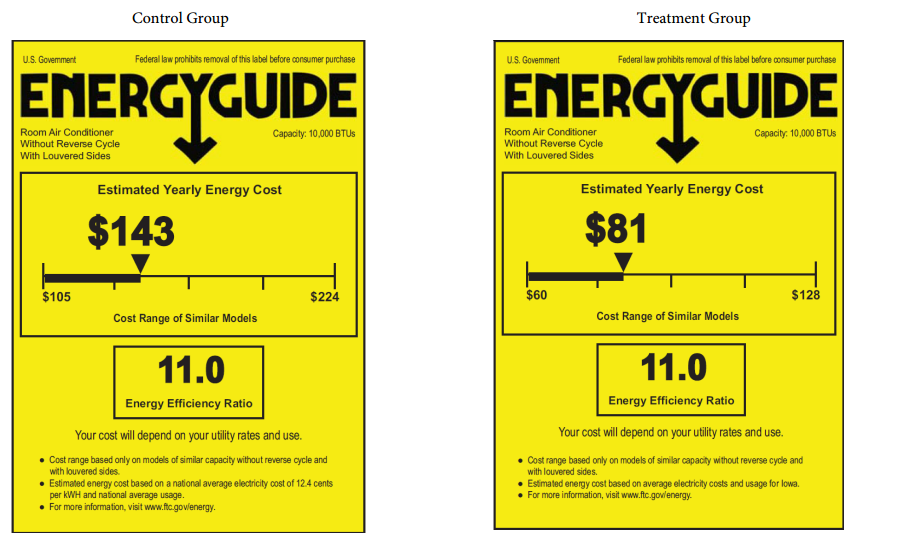 Financial Savings?
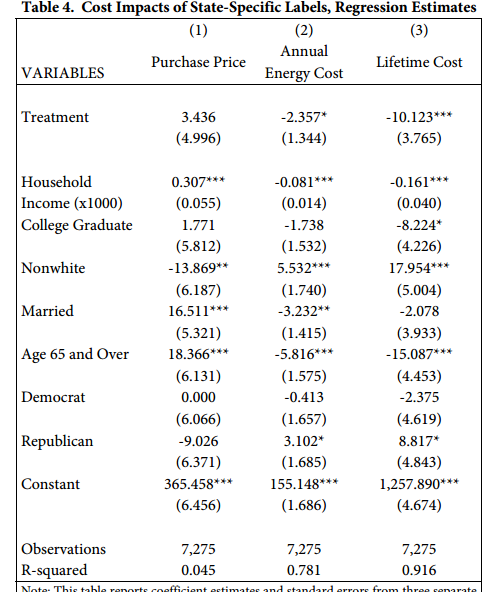 Variation in lifetime costs has more to do with cooling hours and electricity prices than with the energy efficiency of the appliance
Conclusions:
We find that better labels indeed lead to better choices. 
The implied savings are larger than the estimated costs of implementing state-specific labels. 
In general, providing better information leads energy consumption to decrease in high-cost states but increase in low-cost states. 
Florida savings increased and Maine savings decreased…
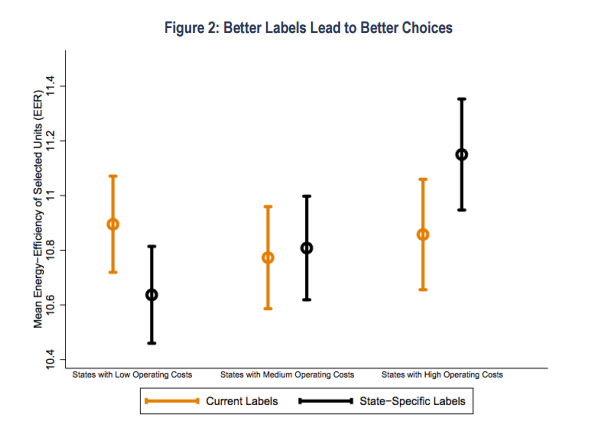 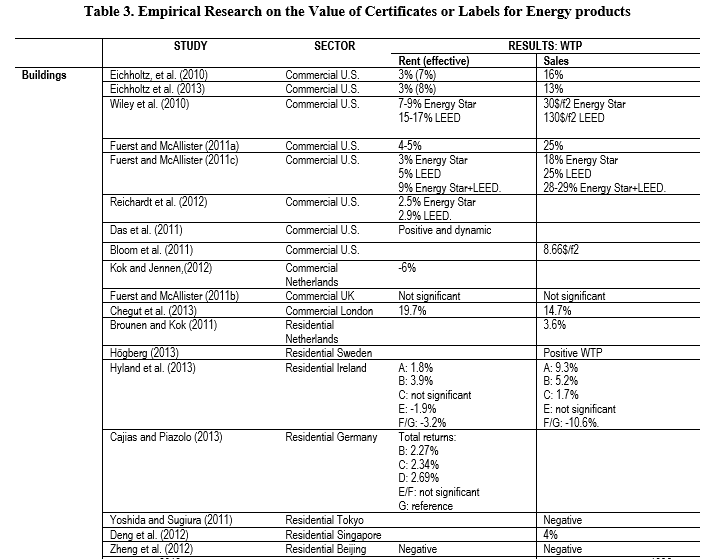 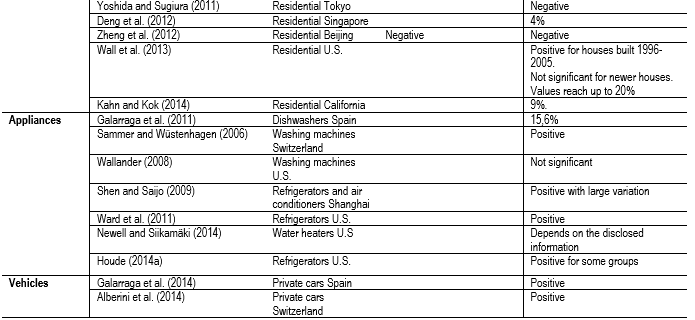 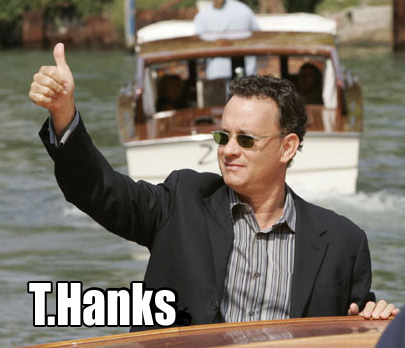 Questions?
Geoff Marke
Economist, Missouri Office of the Public Counsel
Nov. 21, 2016